«Африа»  -  безморозный 
                           почему?
     


                              Что  будем
                             изучать?
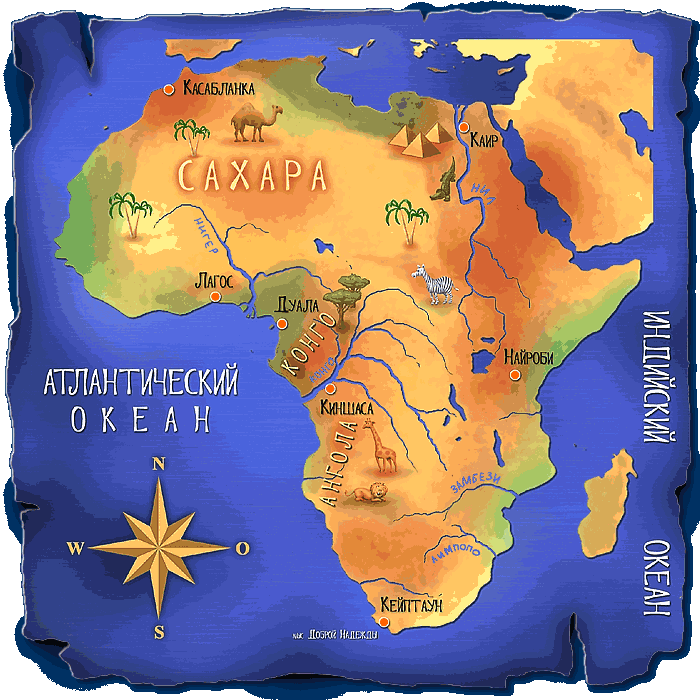 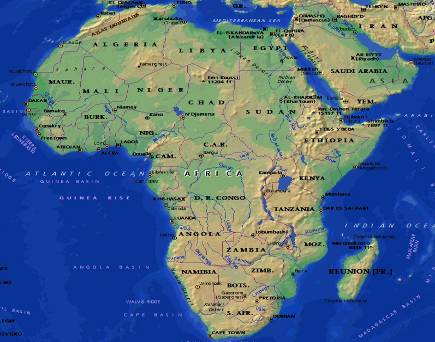 Пресс  -  конференция



                              Африка  -  
материк  загадка

  Уникальный  материк
ГЕОГРАФИЧЕСКОЕ ПОЛОЖЕНИЕ 
АФРИКИ:


 Африка лежит  в  четырех  полушариях


 Связь  с  Евразией  на  севере

  Второй  материк  по  площади
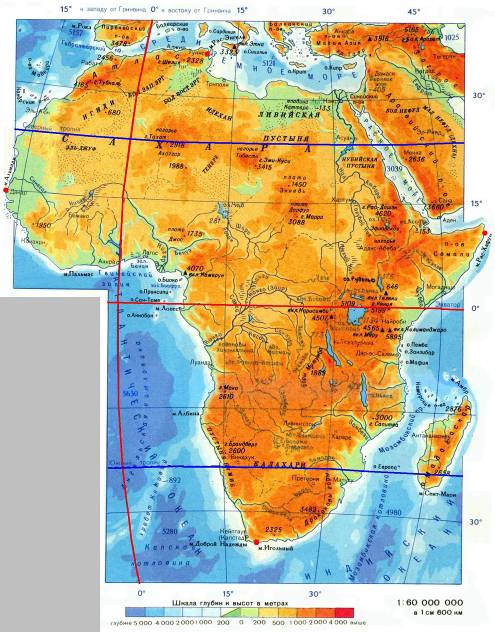 Африка  
в  основном   расположена   между   тропиками
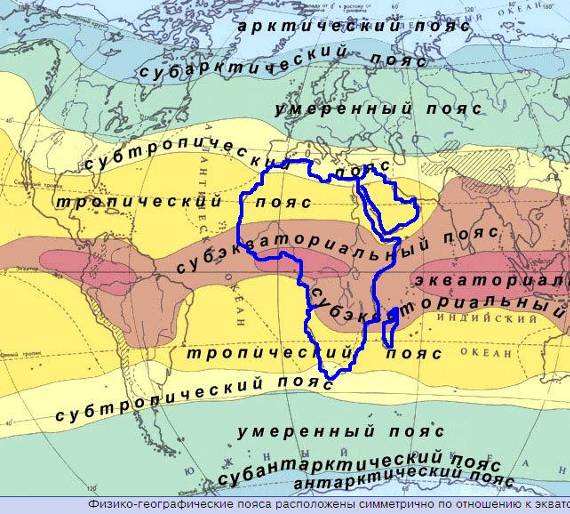 АФРИКА

С  запада  омывается  Атлантическим  океаном


С  востока  омывается  Индийским   океаном

Береговая  линия  изрезана  слабо
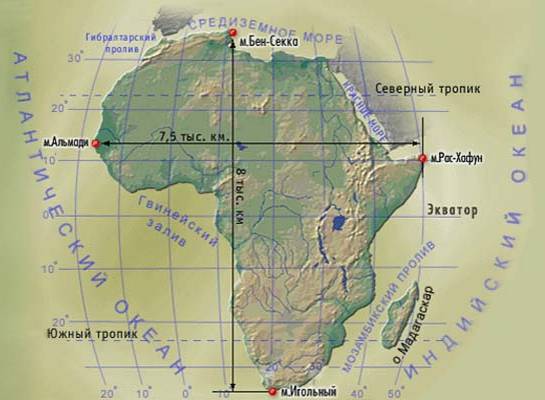 Рельеф,  строение  земной   коры   Африки
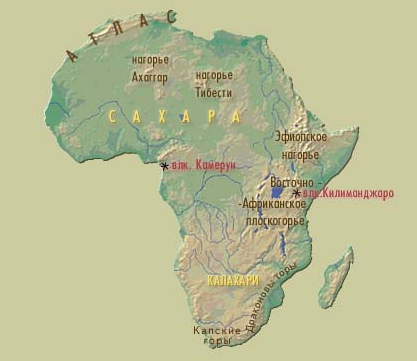 АФРИКА  -  
самый   высокий   материк   планеты
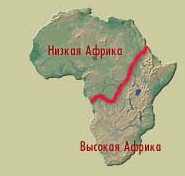 Рельеф Африки – 
горы  и  плоскогорья
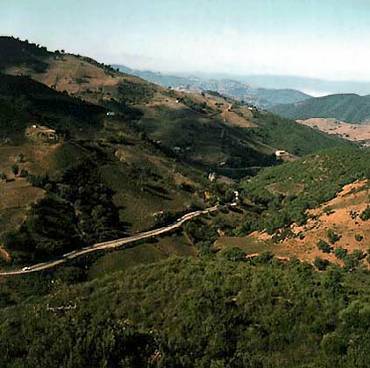 Атласские горы  

Молодые  складчатые  горы  северо-западной  Африки.   В  основании  находится  новая  кайнозойская складчатость.
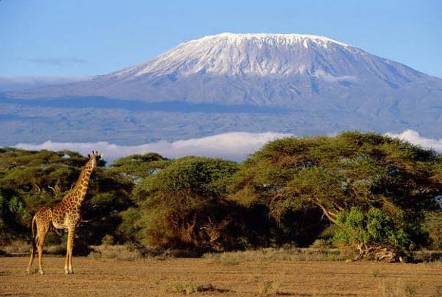 Вулкан Килиманджаро   (сияющая   гора)  -  самая   высокая   вершина   Африки.   Расположена  в   восточной  части   материка.
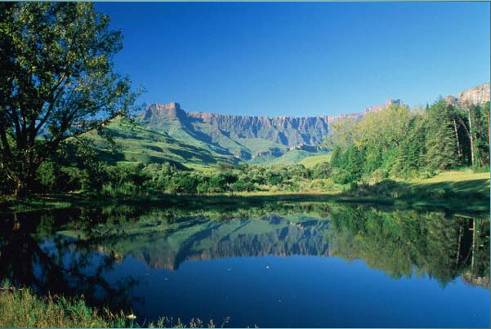 Капские горы  расположены  на  юге  материка
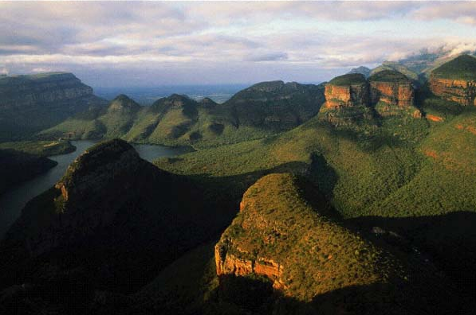 Драконовы  горы возвышаются на юго-востоке Африки.
Восточно-Африканские  разломы
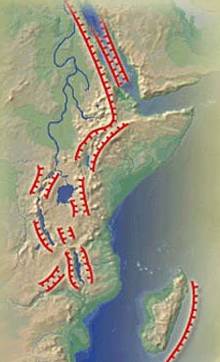 Самый   протяженный   на   суше   пояс   разломов,  протяженностью   6  тыс. км.   Система  разломов  состоит   из   горстов   и   грабенов,  которые   заняты   озерами.
Внутренние   воды   Африки
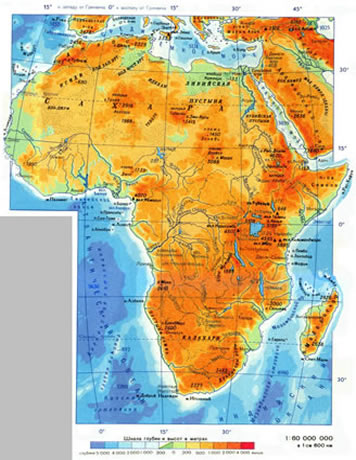 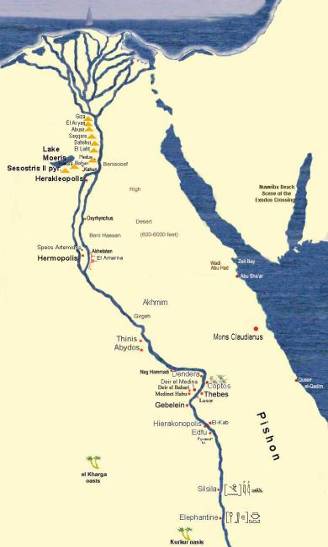 Нил –

самая

длинная

река 

мира
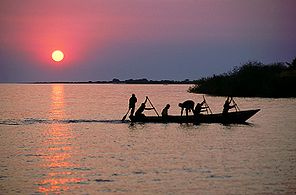 НИЛ  -  берет   начало на   Восточно-Африканском   плоскогорье,  протекает   через   озеро   Виктория
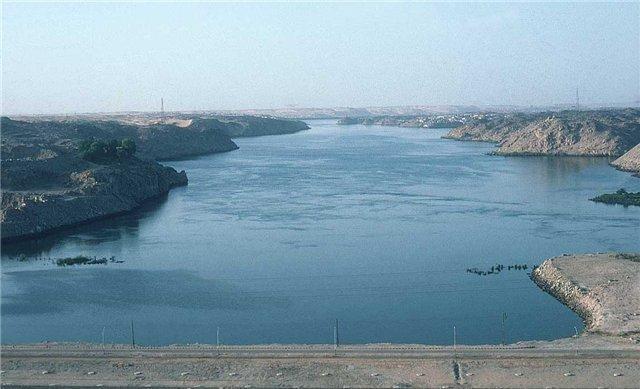 Нил  имеет   ледниковое   питание.
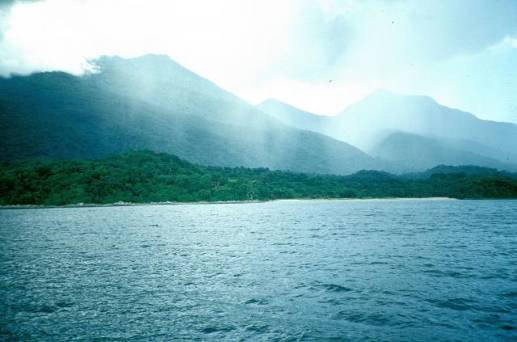 Река   Конго  полноводна   весь  год,   два   раза   пересекает   экватор.
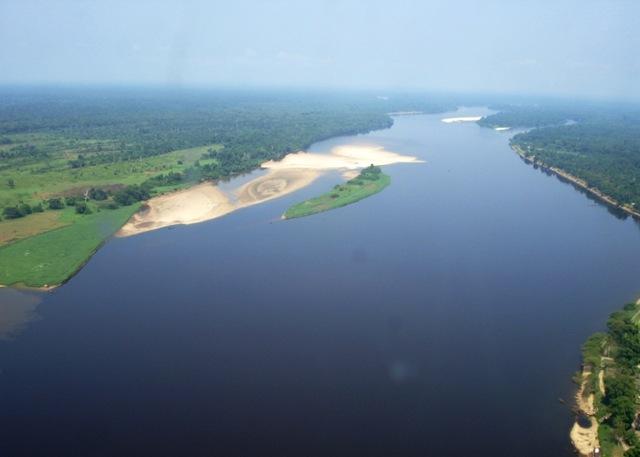 По   водности   на   2   месте   в   мире
Река   Замбези полноводна летом
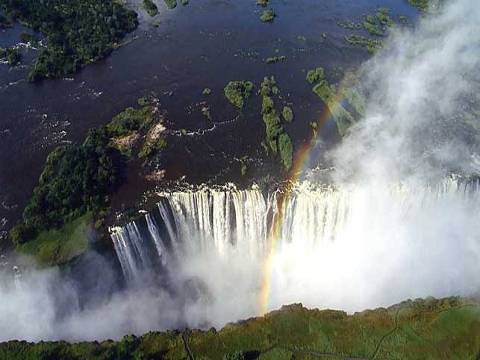 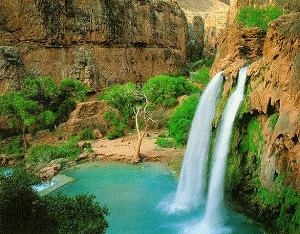 Водопад   Виктория   (гремящий   дым),  ширина – 1800 метров.
Озеро   Танганьика   -  «сестра  Байкала»

Расположено   в  зоне   разломов

Второе   в   мире   по    глубине
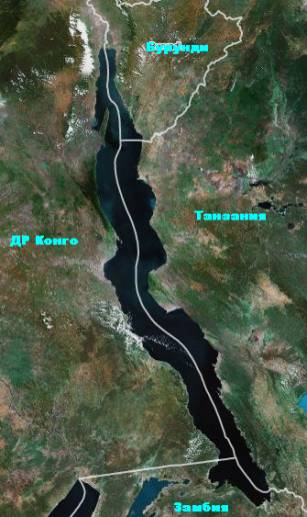 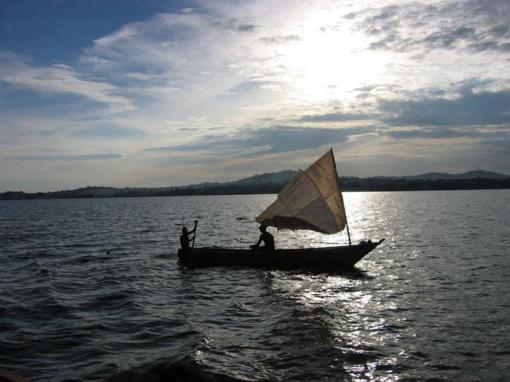 Озеро
Виктория
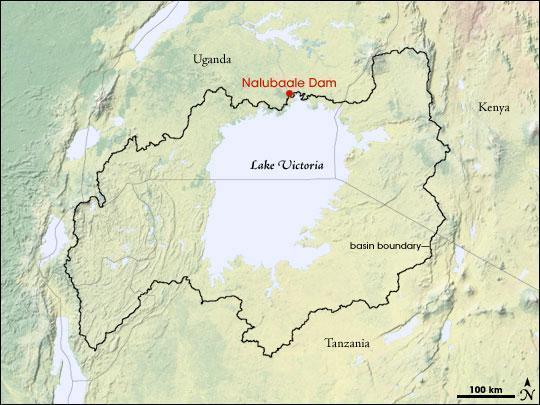 Самое большое озеро Африки  по площади
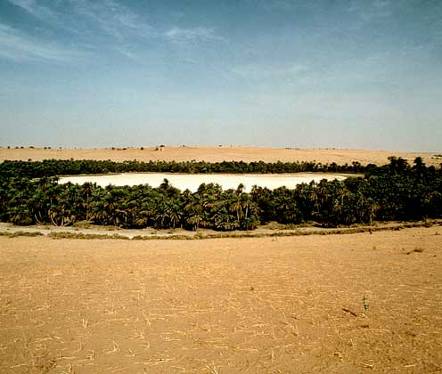 Озеро  
 Чад
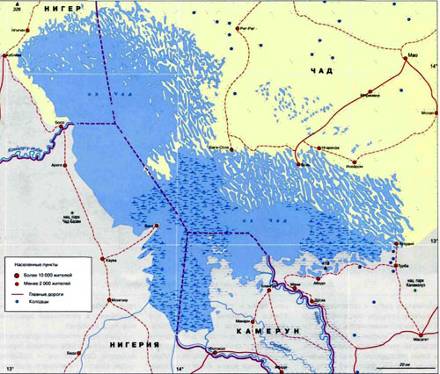 Самое   крупное   в   пустыне   Сахара

При   длительной   засухе   сильно   уменьшается   по   площади
Природные   зоны   Африки
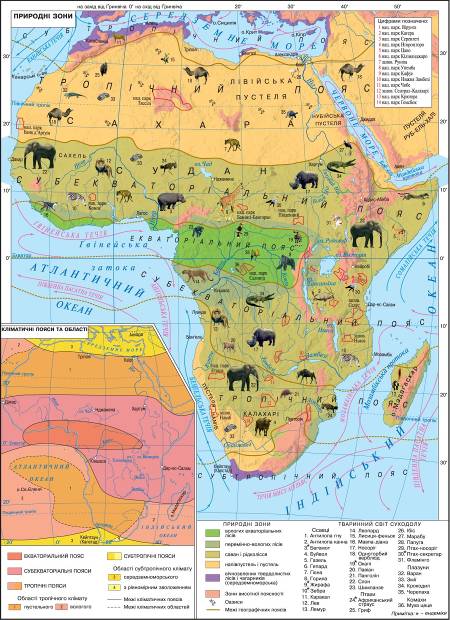 Широтная  зональность  -  закономерность     размещения   природных   зон   Африки
Влажный экваториальный  лес.

Вечнозеленый
               Ярусность,
                        Много видов деревьев,
                                  Большая влажность,
                                                           Мало света
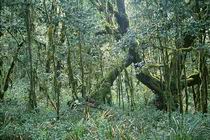 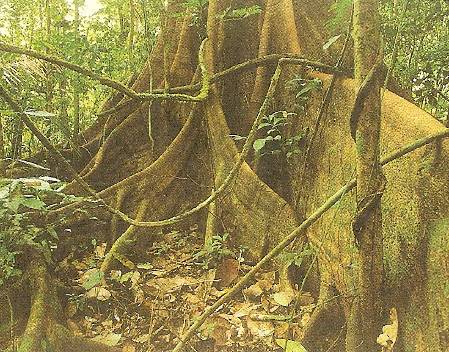 Деревья – гиганты  имеют  корни  подпорки.
лианы, пальмы, фикусы, хлебное дерево, мимозы, эбеновое дерево, красное дерево, железное дерево, масличная пальма, бананы
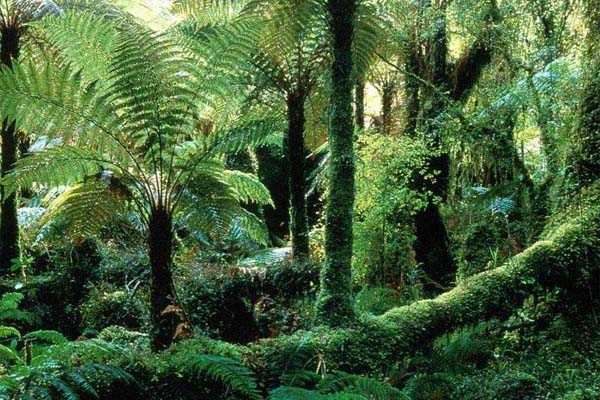 Саванны -  травянистые равнины.  
занимают 40% площади материка
Баобаб  -  символ  саванн  Африки.
Это дерево живёт 4-5 тыс.лет, высота его редко превышает 25 м, зато в обхвате – 40 м. 
Баобабы не боятся пожаров, но их врагами являются слоны. Они объедают влажную кору. 
Плодами дерева лакомятся обезьяны.
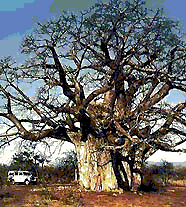 Животные  Африки
Муха  це-це
вызывает сонную болезнь
Окапи  -   родственник жирафа
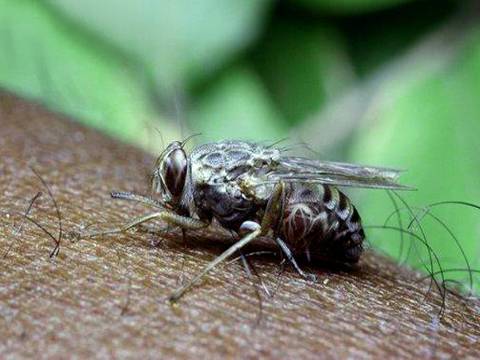 Эндемики – встречаются  только  в  Африке
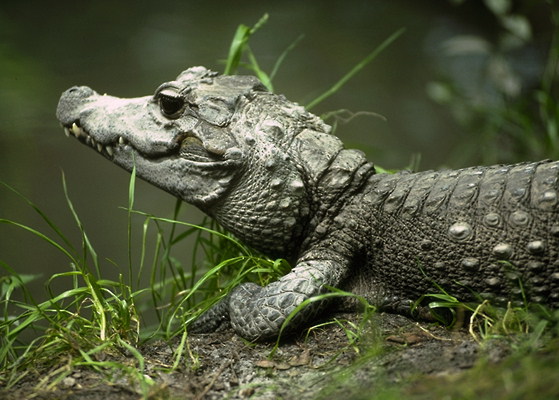 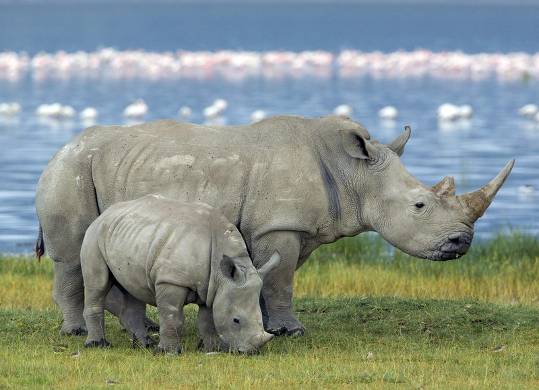 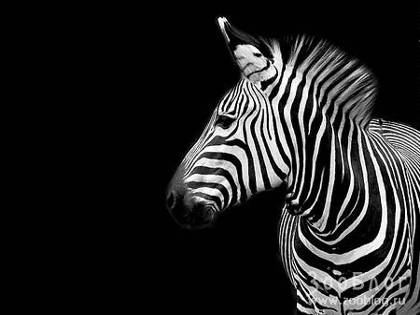